Welcome!
We Are Glad You Are Here!
Welcome!
Questions? Just Let Us Know!
Matthew 6:1-8
“Take heed that ye do not your alms before men, to be seen of them: otherwise ye have no reward of your Father which is in heaven.”
(2) Therefore when thou doest thine alms, do not sound a trumpet before thee, as the hypocrites do in the synagogues and in the streets, that they may have glory of men. Verily I say unto you, They have their reward.”
(3) But when thou doest alms, let not thy left hand know what thy right hand doeth: (4) That thine alms may be in secret: and thy Father which seeth in secret himself shall reward thee openly.”
(5) And when thou prayest, thou shalt not be as the hypocrites are: for they love to pray standing in the synagogues and in the corners of the streets, that they may be seen of men. Verily I say unto you, They have their reward.”
(6) “But thou, when thou prayest, enter into thy closet, and when thou hast shut thy door, pray to thy Father which is in secret; and thy Father which seeth in secret shall reward thee openly.”
(7) But when ye pray, use not vain repetitions, as the heathen do: for they think that they shall be heard for their much speaking. (8) Be not ye therefore like unto them: for your Father knoweth what things ye have need of, before ye ask him.”
Lest We Forget!
Not only does it matter what we do or what we refrain from doing,
“Why” mattersalso!
Sermon On The Mount
Benevolent Deeds
Prayers Offered
The only thing that renders it even desirable that our good deeds should be seen is that God may be glorified.
Matthew 5:13-16
I Peter 4:11
Motivation?
It is essential that we understand the purpose behind our service to God.
Necessarily Significant!
How so? In determining whether or not we even have a right to exist or not!
Matthew 15:8-14
Matthew 15:8-14
“This people draweth nigh unto me with their mouth, and honoureth me with their lips; but their heart is far from me. (9) But in vain they do worship me, teaching for doctrines     the commandments of men.        (10) And he called the multitude, and said unto them, Hear, and understand:”
(11) Not that which goeth into the mouth defileth a man; but that which cometh out of the mouth, this defileth a man. (12) Then came his disciples, and said unto him, Knowest thou  that the Pharisees were offended, after they heard this saying?”
(13) But he answered and said, Every plant, which my heavenly Father hath not planted, shall be rooted up. (14) Let them alone: they be blind leaders of the blind. And if the blind lead the blind, both shall fall into the ditch.”
Revelation 2:2
(2) I know thy works, and thy labour, and thy patience, and how thou canst not bear them which are evil: and thou hast tried them which say they are apostles, and are not, and hast found them liars:”
Revelation 2:3,6
“And hast borne, and hast patience, and for my name's sake hast laboured, and hast not fainted. (6) But this thou hast, that thou hatest the deeds of the Nicolaitans, which I also hate.”
Revelation 2:4-5
“Nevertheless I have somewhat against thee, because thou hast left thy first love. (5) Remember therefore from whence thou art fallen,”
“and repent, and do the first works; or else I will come unto thee quickly, and will remove thy candlestick out of his place, except thou repent.”
Understanding
“Through thy precepts I get understanding…” Psalm 119:104
Understanding
“Wherefore, be ye not unwise, but understanding what the will of the Lord is.” Ephesians 5:17
I John 5:20
“And we know that the Son of God is come, and hath given us an understanding, that we may know him that is true, and we are in him that is true, even in his Son Jesus Christ. This is the true God, and eternal life.”
Possible ProblemIn Understanding
“For our conversation is in heaven;” Philippians 3:20  Gr. politeuma  
“citizenship” ASV & NKJV
“My kingdom is not of this world: if my kingdom were of this world, then would my servants fight, that I should not be delivered to the Jews: but now is my kingdom not from hence.” John 18:36
Possible ProblemIn Understanding
“The kingdom of heaven is like…” Matthew 22:2 
“Is it lawful to give tribute unto Caesar, or not?” Matt.22:17 
“Render therefore unto Caesar the things which are Caesar's; and unto God the things that are God's.” 
Matthew 22:21
Dual Citizenship
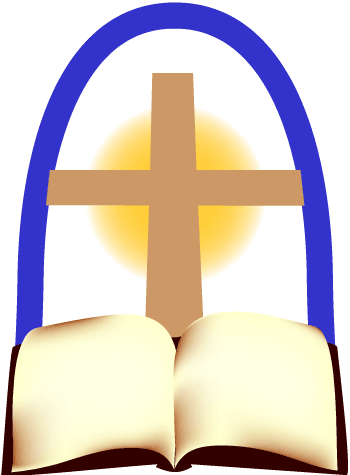 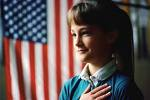 Christians are citizens of a spiritual kingdom, the church, and at the same time are citizens of countries, fleshly kingdoms with obligations to both kingdoms.
Paul’s Citizenship
“And as they bound him with thongs, Paul said unto the centurion that stood by, Is it lawful for you to scourge a man that is a Roman, and uncondemned?” Acts 22:25 
  The same Paul who wrote, “Our citizenship is in heaven” 
Philippians 3:20
Paul’s Citizenship
The apostle Paul was a Roman citizen & exercised his rights as such. 
It follows that if one uses their rights of citizenship, they are obligated to assume their responsibilities as citizens.
Principles
Christians are to obey civil law so long as it does not conflict with God’s laws, as stated by Peter in Acts 5:29. 
Romans 13:1-7.
I Peter 2:13-18
“Submit yourselves to every ordinance of man for the Lord's sake: whether it be to the king, as supreme; (14) Or unto governors, as unto them that are sent by him for the punishment of evildoers, and for the praise of them that do well.”
(15) For so is the will of God, that with well doing ye may put to silence the ignorance of foolish men: (16) As free, and not using your liberty for a cloke of maliciousness, but as the servants of God.”
(17) Honour all men. Love the brotherhood. Fear God. Honour the king. (18) Servants, be subject to your masters with all fear; not only to the good and gentle, but also to the froward.”
Separation Of The Two?
Keep Politics Out Of the Church?
Keep The Church Out Of Politics?
Where Does Matt.5:13-16 Take Place? Season? Shine?
The enemy must be engaged where the battle is being fought (John 2:14-17), where the action is taking place!!!
Where Is the Battle Raging?
Might Be Easier To Determine Where It Is Not Raging!
Where Is the Battle Raging?
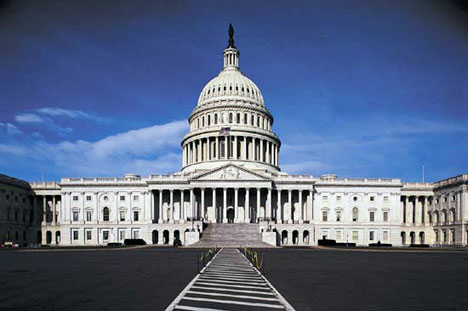 Where Is the Battle Raging?
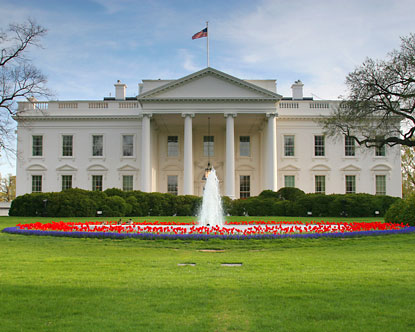 Where Is the Battle Raging?
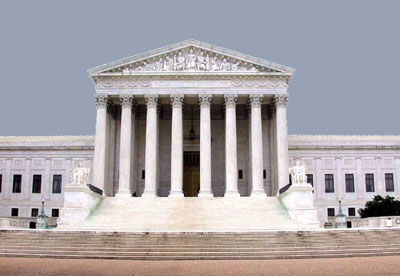 Where Is the Battle Raging?
Are The Voices of Christians Being Heard Or Are They In Full Retreat?
Don’t Want To Get Involved? 
Not My Responsibility, Somebody Else’s? 
Can’t I Write A Letter Or Make A Phone Call? 
Keep The Church Out Of The Conflict?
Who Is It That Is The Salt Of The Earth And The Light Of The World?
Matthew 13:24-30
Parable of the Wheat & Tares
Man who sowed good seed, but while men slept, the enemy came and sowed tares among the wheat.
While men have slept, the tare harvest is now gigantic.
Conflict avoidance has put us in conflict with God Himself. Eph.5:11, II John 9-11; Galatians 1:10
Based on this information, it is awfully easy to make assumptions about people.                                 
It is a great temptation to try to determine the value and worth of people based on first impressions.
Many, if not all of those judgments or conclusions may be way off base.                                                                     
First impressions, assumptions, and mere appearances are not reliable.
B. There is great emphasis on the outward appearances in our society.
1. Entertainment industry often defines what beauty is and is not.
2. The media attempts to define what it means to be beautiful or
successful.
3. Employers in hiring workers -- Qualified people may be overlooked due to mere physical appearance (not clothing or cleanliness but physical characteristics)
4. Cosmetic surgery is a ever popular practice to change whatever you don’t like about your body in order to be “beautiful” or “handsome.”
5. The effects of all these things diminish people’s self-worth and their confidence is placed into outward appearances.
C. God’s instruction to Samuel is one we would do well to take heed of today (I Sam. 16:1-13): Looking past the outward to the heart!
I. How Much Stock Should We Put into Outward Appearances?
A. Jesus condemns judgment based on appearances (John 7:24).
1. It is the easiest and fastest method to judge people but the worst method of all!
2. Too often we judge people solely based on appearances.
I. How Much Stock Should We Put into Outward Appearances?
A. Jesus condemns judgment based on appearances (John 7:24).
1. It is the easiest and fastest method to judge people but the worst method of all!
2. Too often we judge people solely based on appearances.
I. How Much Stock Should We Put into Outward Appearances?
A. Jesus condemns judgment based on appearances (“Judge not according to the appearance, but judge righteous judgment.” 
John 7:24).
1. It is the easiest and fastest method to judge people but the worst method of all!
2. Too often we judge people solely based on appearances.
I. How Much Stock Should We Put Into Outward Appearances?
A. Jesus condemns judgment based on appearances (John 7:24).
1. It is the easiest and fastest method to judge people but the worst method
of all!
2. Too often we judge people solely based on appearances.
B. We need to understand the evil of partiality.
1. The Lord shows no partiality and neither should we (Acts 10:34; Rom.
2:11; Deut. 10:17).
2. The Bible is filled with condemnations against partiality and we must
heed the warnings.
a. Class, dress, or wealth (James 2:1-4).
b. Status, position, or reputation (Gal. 2:6-9).
c. Race (Gal. 2:11-13; e.g. Luke 10:30-37).
d. Physical appearances (obesity, clothing, good-looks) (John
7:24).
e. Who is disciplined by the church (1 Tim. 5:20-21).
(1) Factors such as power and influence, wealth, talent,
family ties, friendships, etc. often hinder needed discipline.
2. The Bible is filled with condemnations against partiality and we must
heed the warnings.
a. Class, dress, or wealth (James 2:1-4).
b. Status, position, or reputation (Gal. 2:6-9).
c. Race (Gal. 2:11-13; e.g. Luke 10:30-37).
d. Physical appearances (obesity, clothing, good-looks) (John
7:24).
e. Who is disciplined by the church (1 Tim. 5:20-21).
(1) Factors such as power and influence, wealth, talent,
family ties, friendships, etc. often hinder needed discipline.
II. We Need to Learn to Look Past the Outward to the Character of One.s Heart.
A. The heart is what counts, not appearances.
1. Too often we are overly focused on the outward to the neglect of the
inward (Mat. 23:25-28).
2. The result is an incorrect assessment of people (Luke 16:19-23).
a. Too many people have been treated unkindly and by-passed for
the gospel, all because of appearances!
3. Instead, let us like the Lord look at the heart. -- Yet how is that
possible? (1 Kings 8:39; Jer. 17:10; 20:12-- God alone knows!).
a. We cannot know people.s hearts entirely like God can but we
still try.
b. This requires taking the time to really get to know that person
(going beyond the outward, external and discovering what is
inside!).
II. We Need to Learn to Look Past the Outward to the Character of One.s Heart.
A. The heart is what counts, not appearances.
1. Too often we are overly focused on the outward to the neglect of the
inward (Mat. 23:25-28).
2. The result is an incorrect assessment of people (Luke 16:19-23).
a. Too many people have been treated unkindly and by-passed for
the gospel, all because of appearances!
3. Instead, let us like the Lord look at the heart. -- Yet how is that
possible? (1 Kings 8:39; Jer. 17:10; 20:12-- God alone knows!).
a. We cannot know people.s hearts entirely like God can but we
still try.
b. This requires taking the time to really get to know that person
(going beyond the outward, external and discovering what is
inside!).
II. We Need to Learn to Look Past the Outward to the Character of One.s Heart.
A. The heart is what counts, not appearances.
1. Too often we are overly focused on the outward to the neglect of the
inward (Mat. 23:25-28).
2. The result is an incorrect assessment of people (Luke 16:19-23).
a. Too many people have been treated unkindly and by-passed for
the gospel, all because of appearances!
3. Instead, let us like the Lord look at the heart. -- Yet how is that
possible? (1 Kings 8:39; Jer. 17:10; 20:12-- God alone knows!).
a. We cannot know people.s hearts entirely like God can but we
still try.
b. This requires taking the time to really get to know that person
(going beyond the outward, external and discovering what is
inside!).
II. We Need to Learn to Look Past the Outward to the Character of One.s Heart.
A. The heart is what counts, not appearances.
1. Too often we are overly focused on the outward to the neglect of the
inward (Mat. 23:25-28).
2. The result is an incorrect assessment of people (Luke 16:19-23).
a. Too many people have been treated unkindly and by-passed for
the gospel, all because of appearances!
3. Instead, let us like the Lord look at the heart. -- Yet how is that
possible? (1 Kings 8:39; Jer. 17:10; 20:12-- God alone knows!).
a. We cannot know people.s hearts entirely like God can but we
still try.
b. This requires taking the time to really get to know that person
(going beyond the outward, external and discovering what is
inside!).
The Simple Plan
BELIEVE – John 8:24; Hebrews 11:6
HEAR – Rom.10:17; Jno.20:30,31
REPENT – Luke 13:3; Acts 17:30,31
CONFESS – Romans 10:10; Acts 8:37
BE BAPTIZED – Mk.16:16; Acts 22:16
ADDED TO CHURCH (Acts 2:41,47)
The Simple Plan
HEAR – Rom.10:17; Jno.20:30,31
BELIEVE – John 8:24; Hebrews 11:6
REPENT – Luke 13:3; Acts 17:30,31
CONFESS – Romans 10:10; Acts 8:37
BE BAPTIZED – Mk.16:16; Acts 22:16
ADDED TO CHURCH (Acts 2:41,47)
Are You Wayward?
“Repent therefore of this thy wickedness, and pray God, if perhaps the thought of thine heart may be forgiven thee.”   
                                    Acts 8:22
“Confess your faults one to another, and pray one for another, that ye may be healed. The effectual fervent prayer of a righteous man availeth much.” 
                                James 5:16